Integrated Safety Management Subgroup
Darlene Murdoch, SRS (Chair)
Integrated Safety ManagementLeadershipTeam
Omar Cardona, SRS (Secretary)
Working Group Team Leaders
Safety Culture: Emily Millikin, NR&E
Contractor Assurance: Norm Barker, BGS
Human Performance Improvement: Michael Petrowski, LANL
Work Planning & Control: James Byrd, SRS
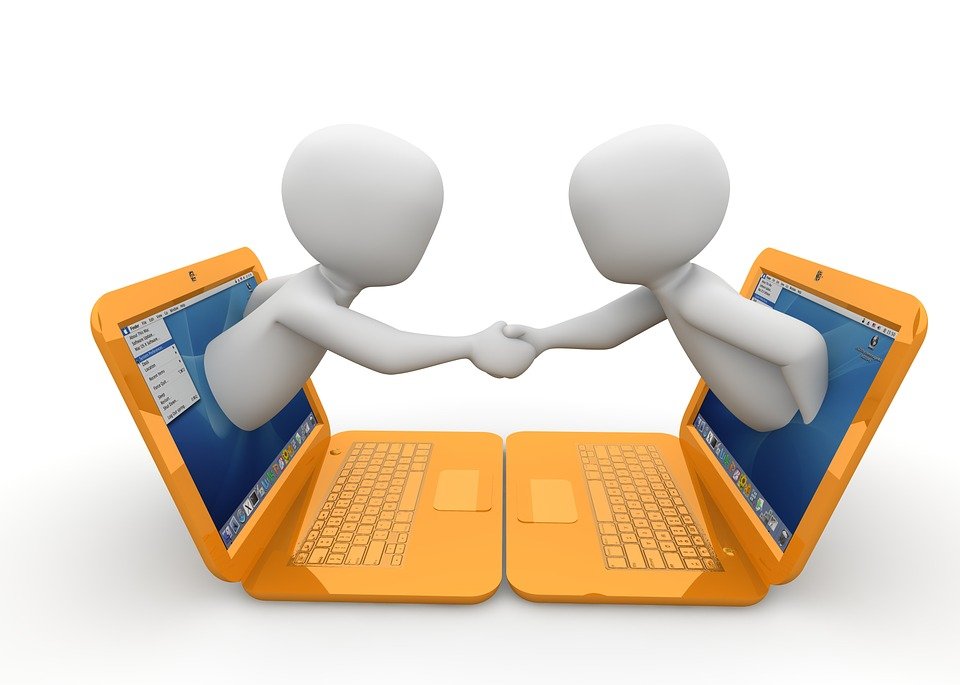 Introduction to the Task Teams
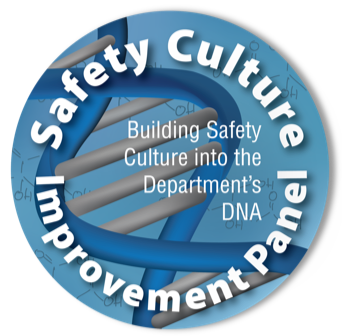 Safety Culture Improvement Panel
Matthew B. Moury
Associate Under Secretary for Environment, Health, Safety & Security
& Safety Culture Improvement Panel (SCIP) Co-Chair
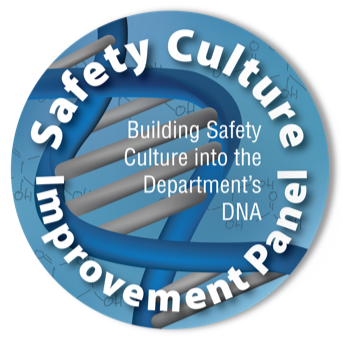 DOE SCIP Purpose
Promote safety culture
Provide cross-organizational leadership focused on continuous safety culture improvement
Provide a forum to exchange information and ideas to establish, monitor, and sustain measures supporting a strong safety culture
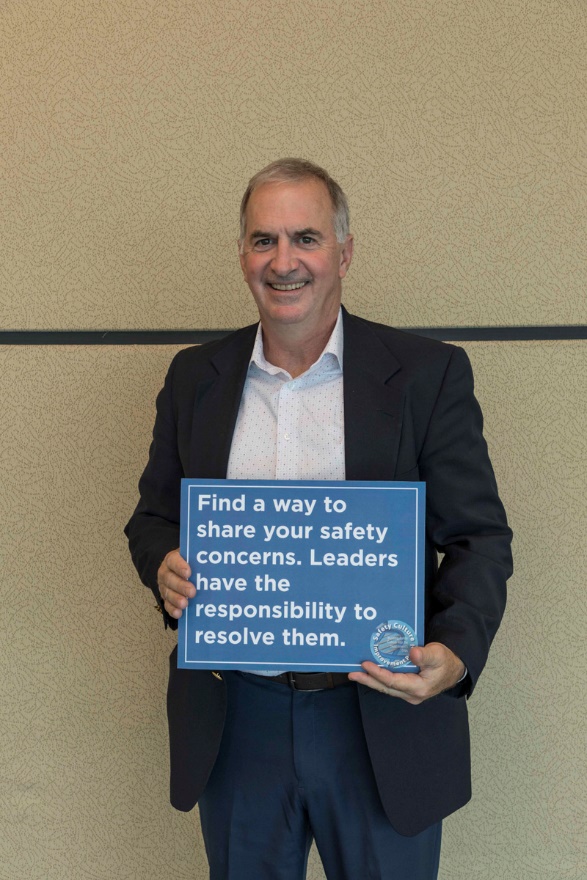 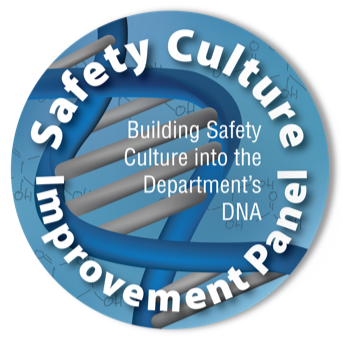 DOE SCIP Membership
SCIP Co-Chairs (Voting)
Designated Core Members (Voting)
Ex Officio/Supporting Members (Non-Voting)
Advisors (Non-Voting)
Executive Secretary (Non-Voting)
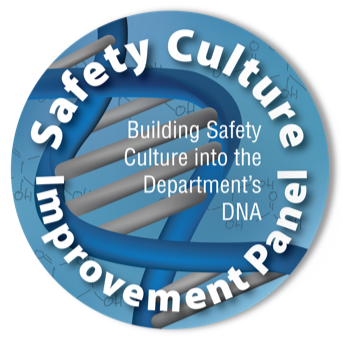 SCIP Working Groups
Leadership 
Co-Chairs and Executive Secretary
Communications 
	Chair: Jimmy Guerry (NNSA-SR)
	Executive Sponsor:  TBD
Community of Practice 
	Co-Chairs: Jennifer Appleton (EE) & Riz Shah (AU)
	Executive Sponsor:  TBD
Training 
	Chair & Executive Sponsor: Karen Boardman (EA-NTC)
Contact Language 
	Chair: Rick Denning (EM-ID)
	Executive Sponsor:  Jack Zimmerman (EM-CBC)
Monitoring Means and Methods 
	Chair: Pamela Bailey (EM-CBC)
	Executive Sponsor:  James Hutton (AU)
Security and Safety Culture Integration 
	Chair: Lee Grassley (AU)
	Executive Sponsor:  John Boulden, III (AU)
SCIP Annual Plan (distributed separately)
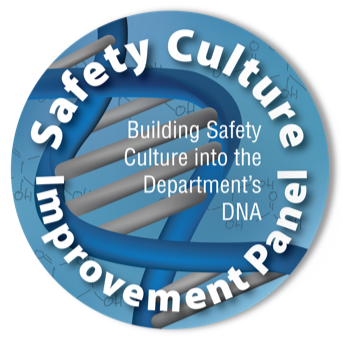 Identifies SCIP goals and milestones
The goals and milestones link to:
SCIP Strategic Plan
SCIP Charter
Progress on milestones is reported on a monthly basis
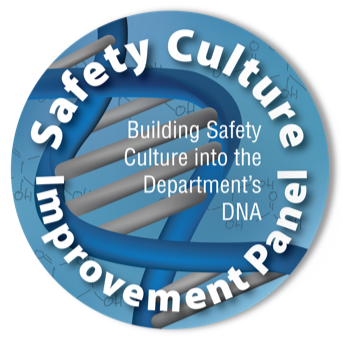 SCIP Monthly MeetingSample Agenda
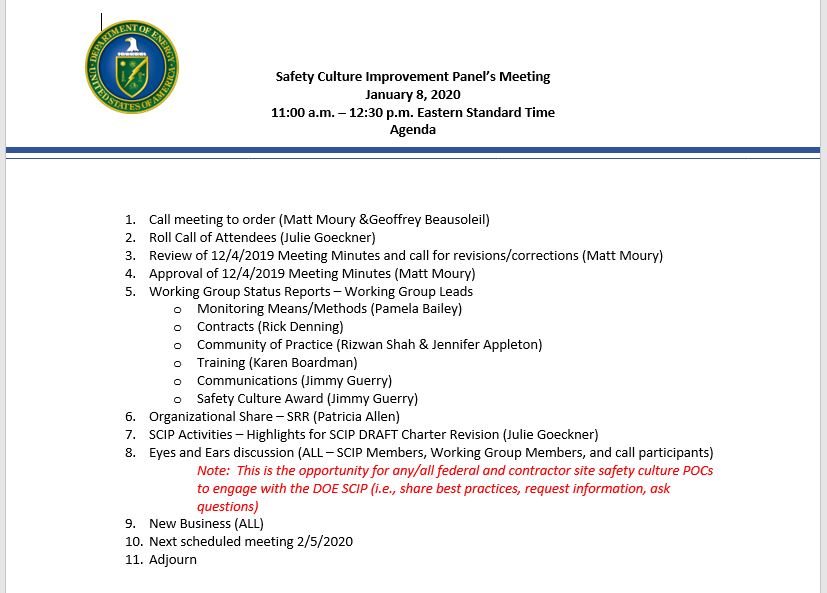 First Wednesday of each month from 11:00 a.m. to 1:00 p.m. ET (at DOE Forrestal or via WebEx)
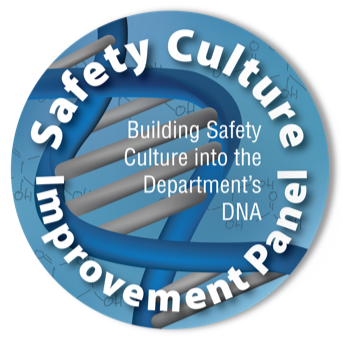 Q & A
For more information on SCIP see
 https://www.energy.gov/safety-culture/doe-safety-culture
Contractor Assurance System
Norm Barker (Chair)
Jita Ellis (Co-chair)
Contractor Assurance System Accomplishments
Fall 2019 (at Oak Ridge)
Model developed for using CAS to identify DOE complex-wide issues 
Paper delivered on Guidance for DOE/Corporate Review of CAS 
Defined Best Practices/Lessons Learned/Breakout Sessions:
Causal Analysis
Trending/Metrics
Effectiveness Reviews
Employee Engagement
Incorporating Business Assessments in CAS
Risk Alignment to Mission
Independent Assessments/Self Assessments
Issue Investigations
Performance Analysis
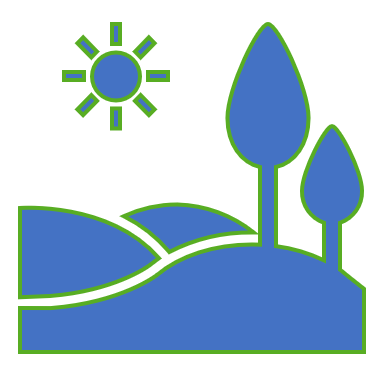 CAS Working Group Focus Areas:
Contractor Assurance System Fall 2020 Meeting Goals
Tuesday – Wednesday (Nov. 10-11)
Presentations and  Breakout sessions:
Task Team 1 - Issue Investigations with HPI Context
Task Team 2 - Performance Analysis Methods, Tools and Best Practices
Contractor Assurance System Task Team Strategy
Identify and finalize Task Team Leads and Members – Sept – Oct 2019  Complete

Cross complex benchmarking (by Task Team Leads)
Survey of methods on what is being done (for each topic and representative reports (By surveys and by selected interviews for detailed information
Develop questionnaire – Oct – Nov 2020
Submit to CAS group – Nov – Jan 2021
Collect and collate – Feb – Mar 2021
Evaluation of results
Define criteria for what good & best looks like
Develop initial list – Jan-Feb 2021
Cross team review & feedback – Feb-March 2021
Finalize criteria – March April 2021
Score and rank Performance Analysis against agreed criteria – May – June 2021
Develop Catalogue and Recommendations:
Develop draft – June – July 2021
Submit for review & Feedback – July – Aug 2021
Edit & Publish – Sept 2021
Contractor Assurance System Fall 2020 Leadership
CAS Working Group Leadership:
Norm Barker (Chair)
Jita Ellis (Co-chair)

CAS Task Team Members:
Task Team 1, Issue Investigations with HPI Context:
Michelle Kirsch (SRR) 
Rich Poliak (SLAC) 
Lora Kunkel (CNS) 
Kim Leffew (CNS) 
Buck Plum (SRS)

Performance Analysis:
Jessica Wilkie (Brookhaven) 
Roosevelt Word (SRR) 
Steve Thomas (SRR) 
Tyson Olson (INL)
Contractor Assurance System FY20 Goals and Deliverables
Collection of Best Practice/LL Workshops
Spring 2019
Incorporating Business Assessments in CAS
Risk Alignment to Mission
Independent Assessments/Self-Assessments
Issue Investigations
Fall 2019
Using CAS to identify DOE complex-wide issues
Incorporating Governance, Business, NNSA Review Process and LL into CAS Assessment Tool
Fall 2020
Issue Investigations with HPI Context 
Performance Analysis Methods, Tools and Best Practices
Update CAS Website
Contractor Assurance System Challenges
Human Performance Improvement
Mike Petrowski (Chair)
Chuck Ramsey (Co-chair)
Lloyd Keith (Secretary)
Human Performance ImprovementAccomplishments
Completed Tasks:
20-1, White Paper – Utilizing Technology to Reduce Human Error
20-3, COVID Lessons Learned – Relieve stress/anxiety in the workplace with HPI/physiological – to reduce errors
Task in progress:
18-3, White Paper - HPI Metrics
20-2, White Paper - Asking better questions to discover “Error Precursor”
21-1, Best Practice - Virtual HPI in todays workplace
21-2, Best Practice - Portable HPI Lab platform
21-CAS, Collaborative effort with CAS, Evaluate methods for performing Issue Investigations
Move beyond “pockets” of active HPI efforts in DOE Complex
Today’s HPI – Integrating innovation, technology, and advances in Human and Organizational Performance theories and practices into DOE HPI programs
Adjusting to a new paradigm
COVID-19
Teleworking
Virtual meetings
Etc.
Identifying and mentoring new HPI Site Leads 
Facilitate an Inter-Task Group Collaboration Effort to lay out common goals and desired outcomes
Human Performance Improvement2020 Challenges
[Speaker Notes: Challenges:
Move beyond “Pockets” of active HPI integration
 Although HPI requirements can be found imbedded in many DOE Orders (Task 19-1), the HPI Task Group members believe that “not having a specific DOE order on HPI” is probably the single thing that prevents a proper implementation
 Some locations do have a HPI lead position (INL, LANL, WRPS), others have a committee (SRNS, ANL, LLNL), some have a part-time person (ORNL, PANTEX, SNL), Some have lost momentum (PNNL), and others have none (LBNL).
  HPI for the next workforce
 Progressing to a younger workforce (under-50) that thinks and works differently than workforce that wrote DOE HPI HDBK
 Integrating new technology to reduce human error and the consequences of error
 Integrating new advances in Human and Organizational Performance, Resilience Engineering, Risk Based Thinking, etc.
 Identifying and mentoring new HPI Site Leads 
 Current (Training) model requires “Experienced HPI Leads” involvement
 Chuck Ramsey thoughts:
 “How can we get some under-50 members on a path to group leadership roles?  Encourage some of them to lead tasks or address a challenge? Maybe that’s a challenge we have internally for group leadership to address.”
 I became aware that ‘challenges’ could be interpreted as being (a) relative to the HPI Group internally OR (b) relative to broader human performance issues being experienced in organizations across the complex that need a solution (a future task).  Given the current mindset of EFCOG senior leadership (per Patricia coming out of this summer’s meeting), maybe the top broader HPI challenges ought to receive top billing, but we still present inter-group challenges.  Could we list 2 or 3 like Kim and Lloyd suggested as well 2 or 3 related to the group itself?  
 Is HPI being applied in the organizations where, based on a clear awareness of risk, it should be?  This goes to Lloyds writeup and one or two of Kim’s points.
 How can organizations use collected data (existing or new streams) to inform and facilitate positive change efforts and to encourage performance improvements? As Kim points out, this can be difficult for organizations to pinpoint.  I’m looking forward to hearing what her team presents.
 The point about a culture gap, motives & mindsets…for HPI to really take root requires a healthy culture where leadership sees the strategic value of pursuing HPI initiatives as a support for production goals, not as an impediment.  Definitely a broadly applicable challenge.
 We need some tasks where everyone can contribute and find satisfaction.  While the NTC support tasks had to be done as they were (are?) by necessity, I am afraid we may have lost a few active members.
 Inter-Task Group collaboration
 For example CAS and Safety Culture, or Work Management and Control.]
Human Performance ImprovementFall  2020 Meeting Goals
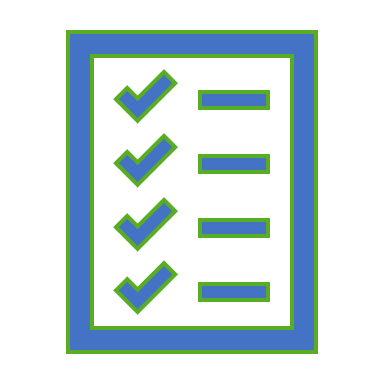 Task work:
Continue working on Tasks 18-3 and 20-2
Commence work on Tasks 21-1 and 21-2

Discuss HPI Collaboration and Education opportunities:
HPI Fundamentals: error and why it matters(Andy Hobbs, Y-12)
Use of Virtual Reality (VR) to Enhance HPI and KT&R  (Doug Henderson, Accelerant Solutions)
QA and WPC Lessons Learned on LCLS-II. (Rich Poliak, SLAC)
“Bringing Out the Best in People” (Joe Lockwood, N3B)
Using Artificial Intelligence and Machine Learning to Automate Performance Improvement (Jason Smith, Accelerant Solutions)
Monitoring and Measuring: David Boyce, INL (Facilitator)
[Speaker Notes: Task Work (60 Min)
(STATUS UPDATE) 21-CAS/HPI: Evaluate Methods for Performing Issue Investigations (Poliak)
18-3, HPI Metrics (Ramsey, Petrowski) – finish product
20-2, Asking better questions to discover Error Precursors (Petrowski, Hobbs, Williams) – status update and decide next actions
21-1, Develop Best Practice:  Using virtual capabilities or options for HPI application (to reduce errors). (Petrowski, Lockwood, Smith) – Initial task development and gather ideas
21-2: Develop Best Practice: How to develop and utilize a “Portable HPI Lab platform” (parts list, build instructions, scenarios, etc.). (Smoldt, Simmons, Keith) - Initial task development and gather ideas

HPI Collaboration:
HPI Fundamentals: error and why it matters(Andy Hobbs, Y-12) (15 Min)
Description: A review of error and why it matters, and the different ways we try to address it (proactively and reactively).
Use of Virtual Reality (VR) to Enhance HPI and KT&R  (Doug Henderson, Accelerant Solutions) (45 Min)
Description – this presentation will introduce a selection of cost effective methods to utilize advanced technology in the areas of human performance improvements and knowledge transfer and retention efforts within an organization or group.  Selections to be discussed consist of 3D models, 360 VR photos and videos, and VR environments and will include some practical examples of their use.
QA and WPC Lessons Learned on LCLS-II. (Rich Poliak, SLAC) (40 Min)
Description: A review of how QA, WPC and HPI evolved in response to Lessons Learned on the LCLS-II project. Specific examples of incidents, causes and corrective actions will be presented to illustrate the evolution as well as the challenges associated with the culture changes being driven at SLAC.
“Bringing Out the Best in People” (Joe Lockwood, N3B) (40 Min)
Description:  HPI:  “A Transformative Operating Philosophy that ‘Brings Out the Best in People’ Focusing on the Impact of Systems and Environment on Behavior.”  “Bringing out the best” results in “Resilient,” fully engaged employees that see failure and success as an opportunity to learn and grow. This presentation is an interactive, virtual session synergizing the philosophies of “NeuroLeadership,” Crucial Conversations, The Brain Lab at Case Western University, Influence: The Art of Persuasion by Cialdini, Pre-Accident Investigation by Todd Conklin, Multipliers by Liz Wiseman, Blink Assessment by Richard Poth, Mindset by Carol Dweck and The Birkman Profile Stress Response
Using Artificial Intelligence and Machine Learning to Automate Performance Improvement (Jason Smith, Accelerant Solutions) (45 Min)
Description:  There are technologies that exist today that make time intensive tasks obsolete. Discover how software can look at your data in bulk, decipher and decode its overall intent, and turn it into content that is usable for executives in any industrial organization.
Monitoring and Measuring: David Boyce, INL (Facilitator) (30 Min)
Description:  David Boyce will share some thoughts and ideas based on books David has recently read and classes he has attended.  David will then facilitate an open conversation.]
Safety Culture
Emily Millikin, LMSP (Chair)
Adrienne King, WRPS (Co-Chair)
FY20 Accomplishments
Co-sponsored with DOE-ID and Fluor Idaho the 2019 Safety Culture Workshop (Oct 22-24, 2019)
Contributed to planning & preparation
Identified speakers & arranged sessions
Delivered presentations & lead sessions
Compiled & analyzed results
Held Working Group meeting in Idaho Falls after the conference
Drafted revision to EFCOG Guide to Monitoring and Improving Safety Culture to incorporate information and tools from the Idaho Workshop
Compiled and currently evaluating safety culture metrics relative to mission performance and Contractor Assurance Systems
Fall  FY21 Meeting
Held October 26th
SCIP Briefing by AU-1
Transitioned leadership and key positions
Discussed work conducted in FY20
Reviewed scope and schedule for FY21 tasks
Discussed continued need for membership and leadership
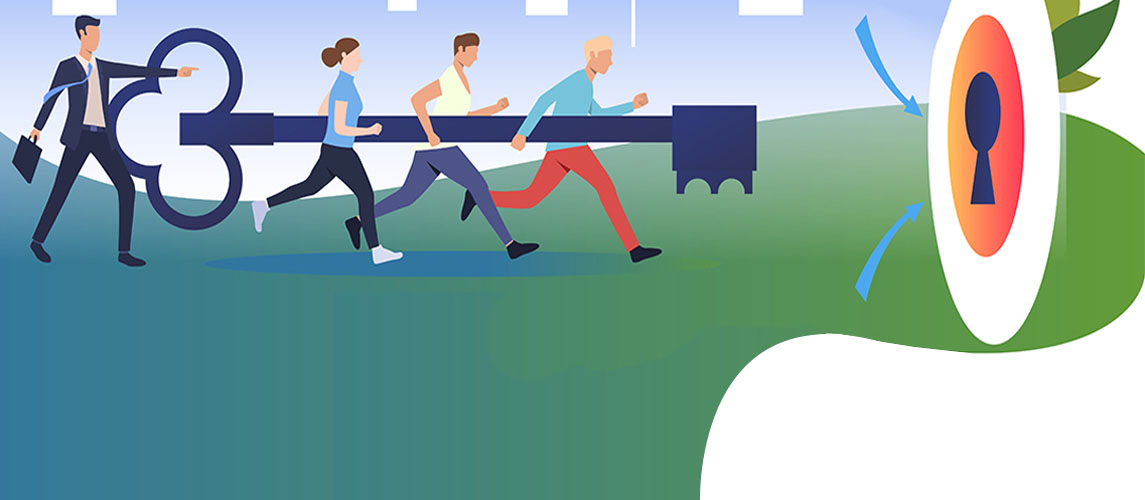 Challenges
Adapting to changing conditions – pandemic

Maintaining and building membership

Knowledge transfer from retiring Working Group members to new members

Volunteerism
FY21 Activities and Deliverables
Work Planning and Control
James Byrd (Chair)
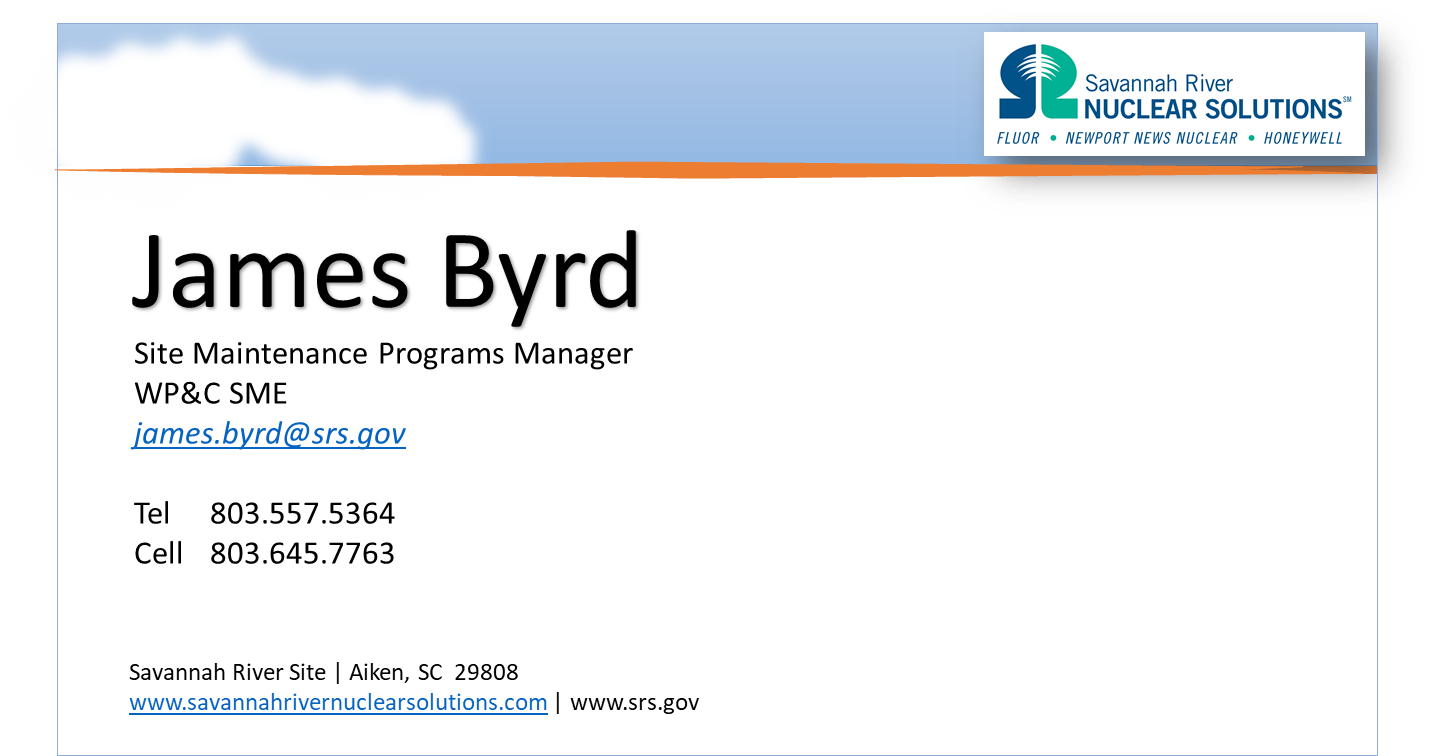